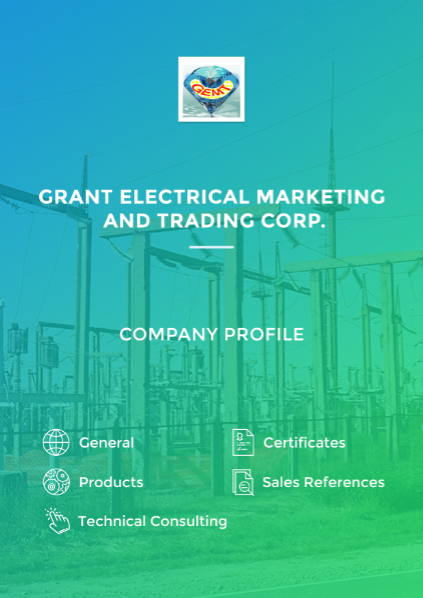 GRANT ELECTRICAL MARKETIND AND TRADING CORP.
1
Greetings!
Having over 35 years experience in Korea Electric Power Corporation (KEPCO) in distribution sector as an operation engineer, leader of overseas projects, director of manufacturer support team, and Head instructor at KEPCO Academy, 

And serving one and half years for Department of Energy (DOE) and 3 years in National Electrification Administration (NEA) of the Philippines as a Consultant

GRANT ELECTRICAL MARKETING AND TRADING CORP. was established in the Philippines with Korean best quality manufacturers.

We promise to provide not only high quality materials certified and proven by KEPCO or Korea Government Agency at the competitive price, but also the well experienced consultancy service. 

Also, we will contribute to the development of economy as well as improvement of electrical sector in the Philippines.

Engr. Sang Jin Sun
President

“Go together for the bright future, God be with us always!”
GRANT ELECTRICAL MARKETIND AND TRADING CORP.
2
1. General
SEC NO: CS201623004 
MAYOR’S PERMIT: 16-012104
BIR: 2303 (OCN: 3R0000765972)
TIN: 009-425-724-000
Capital: 10Million Pesos
Established: October 4th, 2016
Email: gemt16@gmail.com
Phone: 02 576 5690(TELEFAX), 0947 346 4009(S) 
Website: www.grantrading.ph
Address: Unit 2E, Symphony Tower 1, 
         #6 Sgt. Esguerra Ave. South Triangle Brgy. Q.C.
Office Map
SM North
ABS-CBN
Q.C
Circle
Office
MRT GMA
Timog
Circle
EDSA
NEA
CALTEX ☆
Cubao
GRANT ELECTRICAL MARKETIND AND TRADING CORP.
3
2. Products
Transformers
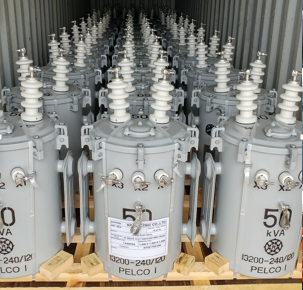 Pole Transformer 
“KP Electric” Exclusive Distributor
Voltage Level: 13.2~34.5kV
Capacity: 5~333kVA
NEA standard
Silicon or Amorphous core, 
   Copper or Aluminum coil
Power Transformer (KP Electric)
Voltage Level: 69kV
Capacity: Up to 60MVA
Oil Type: Natural oil
Other Transformers
PAD Transformer 
Oil Merged Transformer
Cast Resin Transformer
(Voltage Level: 13.2~34.5kV)
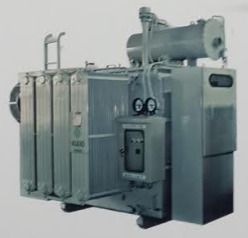 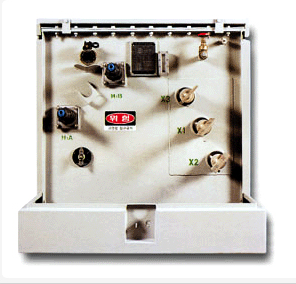 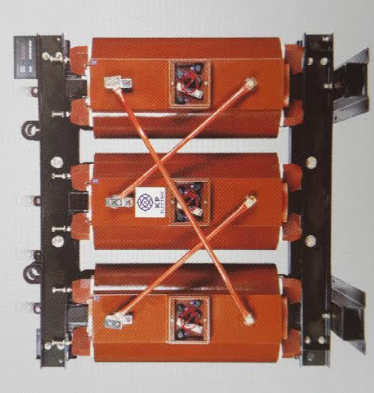 KP Electric was selected the best quality manufacturer by KEPCO in June, 2016.
KP Electric has supplied the highest number of DTR to KEPCO since 2013.
4
GRANT ELECTRICAL MARKETIND AND TRADING CORP.
Breakers & Switches
Recloser
SF6 Gas Insulated,                               Vacuum Interruption Type
Solid type
Voltage Level: 13.2~35kV
 
Solid Type or SF6 Type Switches (PAD, LBS)
Dongyang ECC Corp. Exclusive Distributor
   KEPCO Trust Partner
Korean Best Quality 
Voltage Level: 13.2~35kV
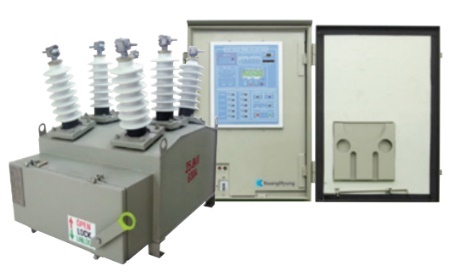 사진
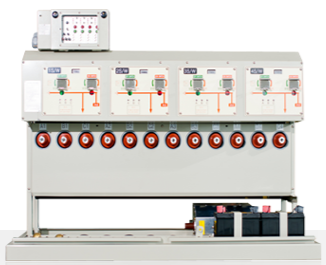 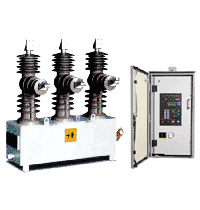 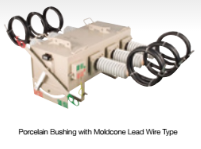 25kV level Breakers and Switches are recommended 
    - Price is not big different, More stable in the line
    - For future voltage upgrading from 13.2kV to 23kV
5
GRANT ELECTRICAL MARKETIND AND TRADING CORP.
Insulated Wire System
Insulated Wire (Smooth Body Type)
ACSR/AW-OC , ACSR/AW-TR/OC
Voltage Level: 15~35kV
Improve reliability, Reduce system loss & Wind loading
Very much suitable for Philippines
KEWIC Marked Quality Guarantee
Seoul Electric Cable Distributor 

Other wires ( For Transmission and Distribution)
 
Covers (Prevent Fault)
Deadend, DTR Bushing Cover
Bindless, Stir up Cover
Voltage Level: 35kV
Can be supplied quarterly base

Deadend Clamp (For insulated wire system)
1/0 ~ 336MCM
Can be supplied quarterly base

Stir up & clamp
1/0 ~ 336MCM
Can be supplied quarterly base
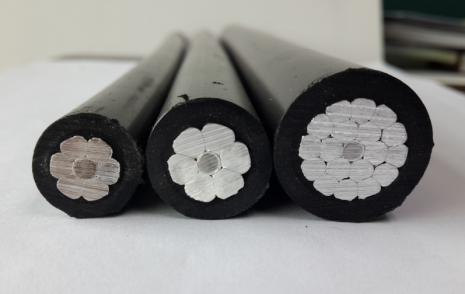 사진







Photo







Photo
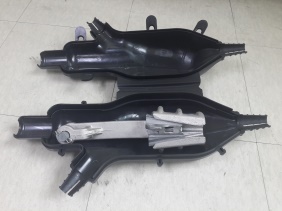 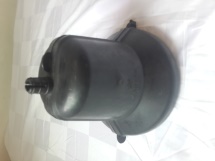 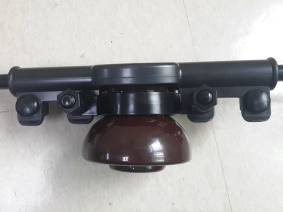 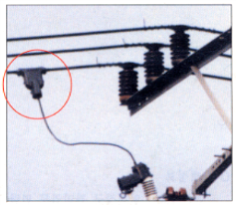 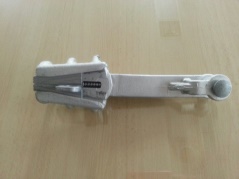 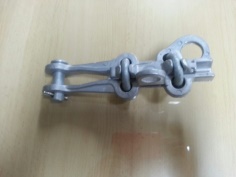 For reliability and safety Improvement the insulated wire system with smooth body type wire is strongly recommended
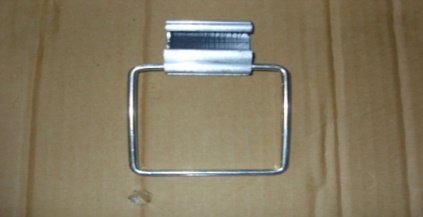 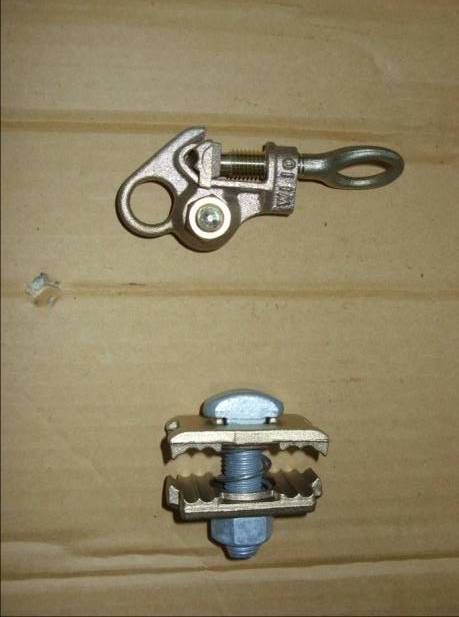 6
GRANT ELECTRICAL MARKETIND AND TRADING CORP.
LA & Insulators
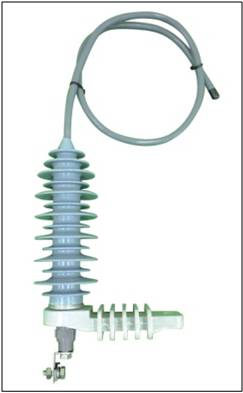 Photo


















Photo
Lightening Arrester
Voltage Level: 11~18kV

Cut Out Switch (COS)
Voltage Level: 15~35kV

Polymer Insulator
Pin Type
Suspension Type
Voltage Level: 15~70kV
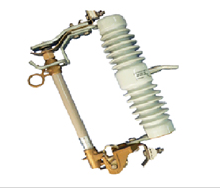 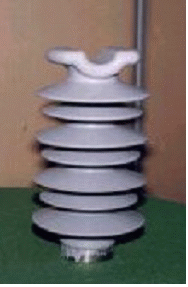 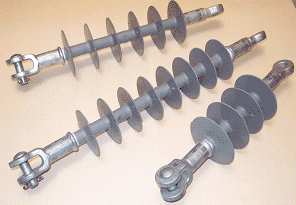 GRANT ELECTRICAL MARKETIND AND TRADING CORP.
7
Detector & Others
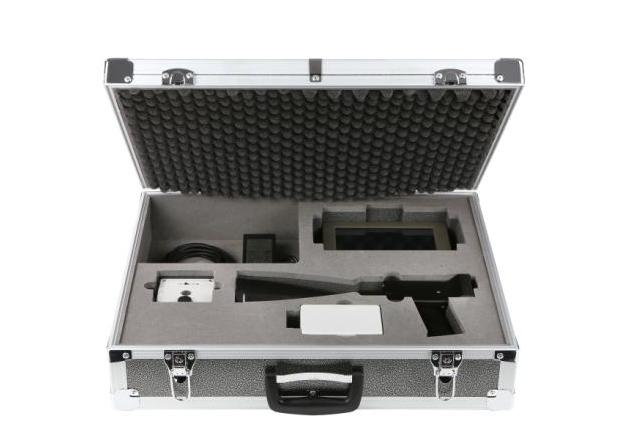 Ultrasound Detector
Manufacturer: UDS (WIFI, GPS Tracking)
Prevent fault and reduce system loss 
    by detecting cracked insulators, loose
    connection and leakage.
Thermal scanner can’t detect cracked insulator, but this one is possible.
Proven as the best quality by KEPCO
Exclusive Distributorship

Voltage Recorder
Voltage: 150~450V
 1∮, 3∮
NEA, KEPCO Adapted

CT Error Tester
Live line tester
KEPCO Adapted

Safety Devices
LED COS Stick 
Increase safety and work efficiency
Korea Government Patent
Exclusive distributorship
Live-line Alarm
KEPCO Adapted

AMI, DAS System, Micro Grid 
Adapted in KEPCO
Modified for Philippines
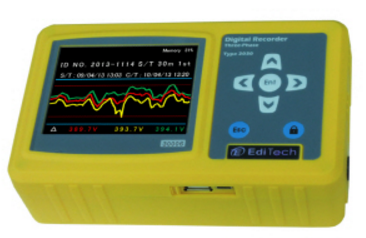 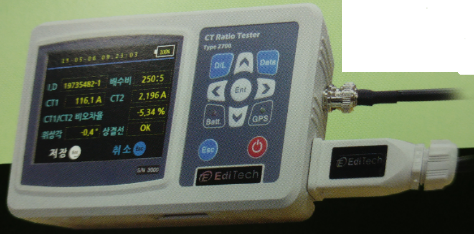 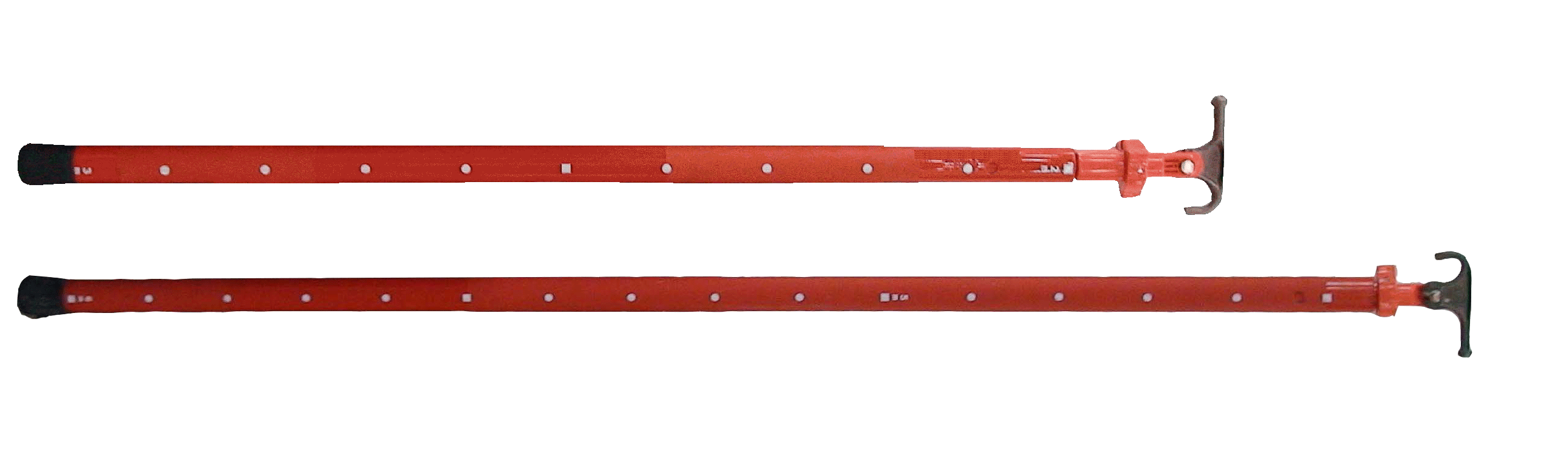 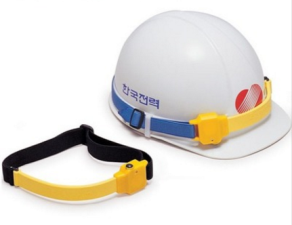 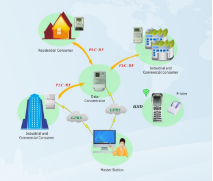 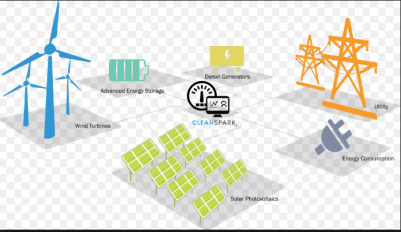 8
GRANT ELECTRICAL MARKETIND AND TRADING CORP.
3. Technical Consulting
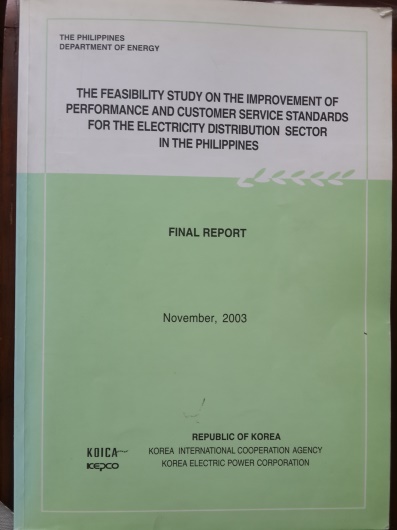 System Loss Reduction
System Diagnosis
Provide Solution
Provide Seminar
DOE Consulting Book 
    (Team Leader: Sang Jin Sun)

Reliability Improvement
System Diagnosis 
Provide Solution
Provide Seminar
NEA Reference Manual
    (Prepared by Sang Jin Sun)

Renewable Energy
Solar system
Hybrid system
Development/Design
Installation
Certified Professional Solar Engineer – Sang Jin Sun
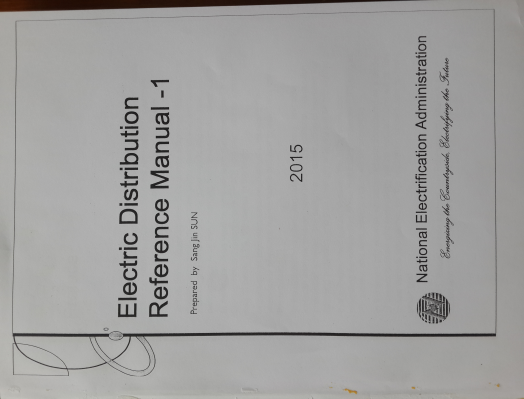 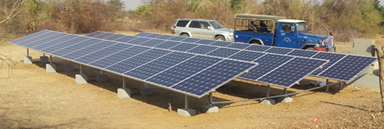 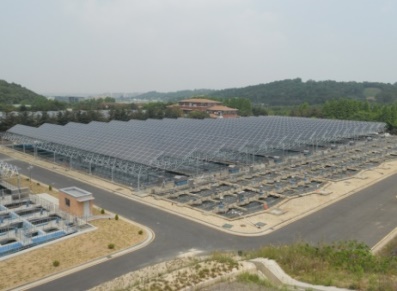 GRANT ELECTRICAL MARKETIND AND TRADING CORP.
9
4. Certificates
A-1. SEC Registration -1    A-2. SEC Registration -2
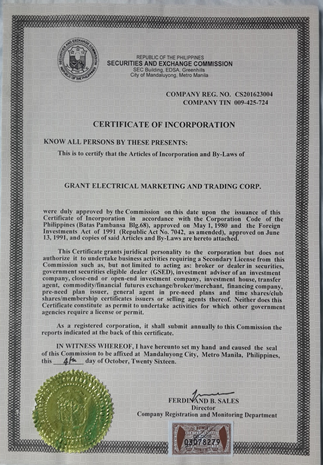 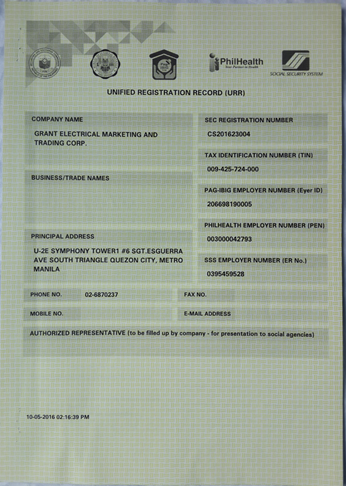 B. Mayor’s Permit
C. COR from BIR
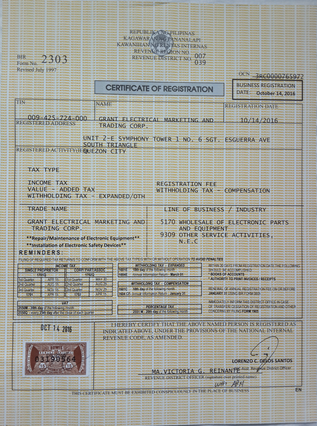 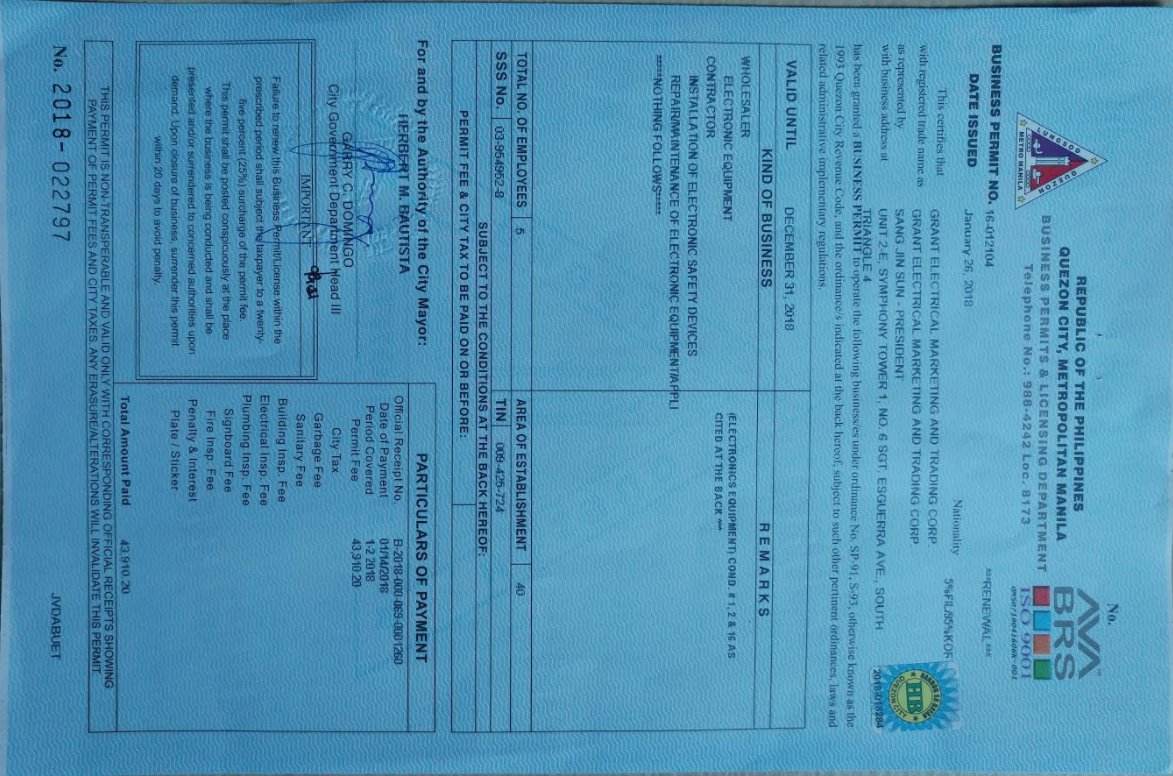 GRANT ELECTRICAL MARKETIND AND TRADING CORP.
10
D. KEPCO Certificate (KP Electric is the best)
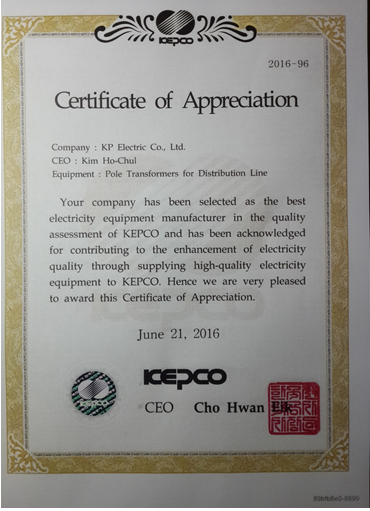 11
GRANT ELECTRICAL MARKETIND AND TRADING CORP.
E. Certificate of Exclusive Distributorship
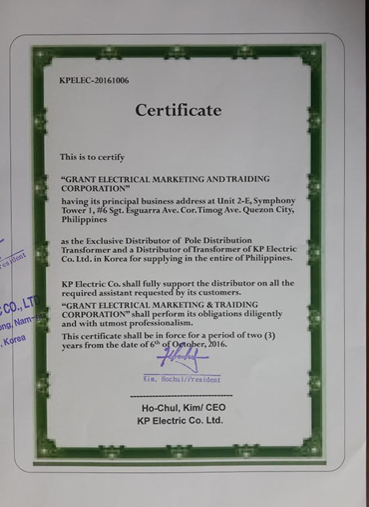 KP Electric : 
- The Best Quality Manufacturer  for Transformer selected by KEPCO
- KEPCO Trust Partner
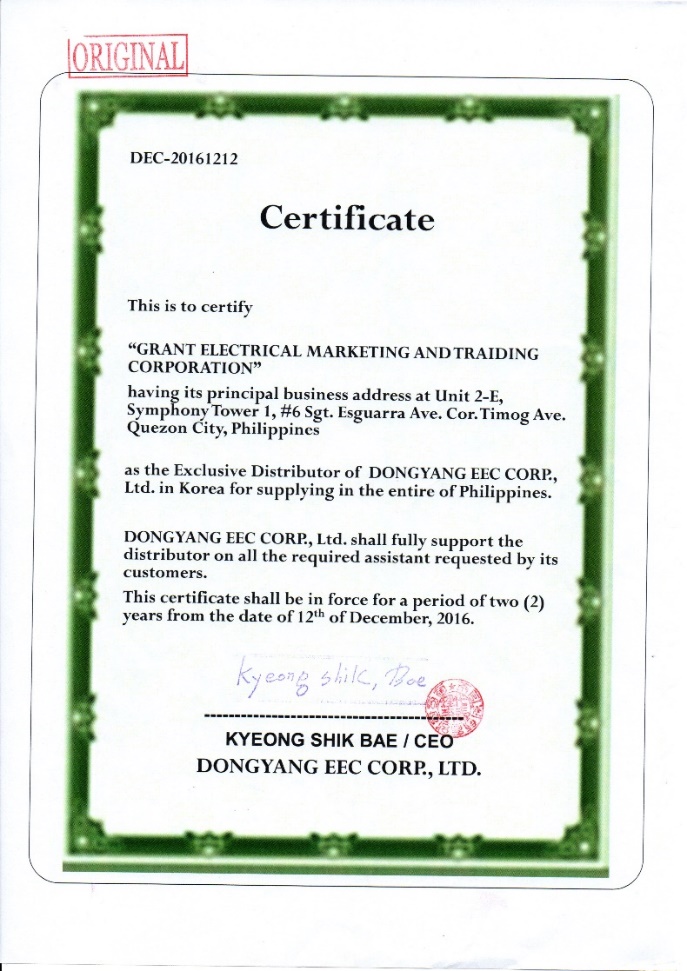 DongYang EEC: 
- KEPCO Trust partner.
- Expert in Switches
GRANT ELECTRICAL MARKETIND AND TRADING CORP.
12
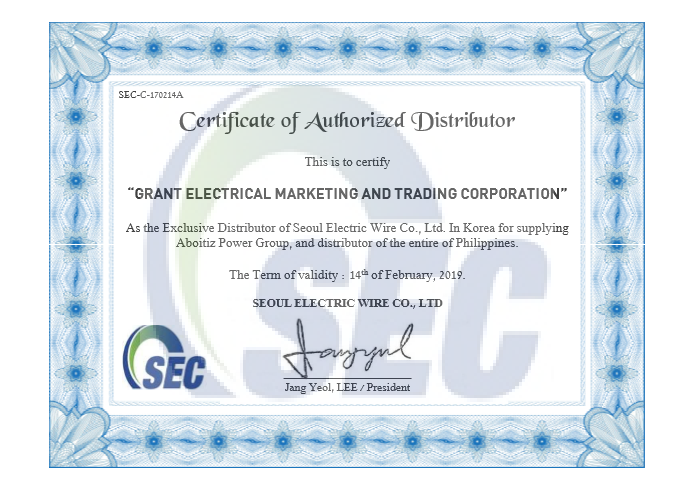 Seoul Electric Cable
 - KEWIC marked  Quality Guarantee Co.
Editech - Geneva Invention    Gold Medal Co.
UDS Korea
WIFI, GPS Tracking       Ultrasound Detector
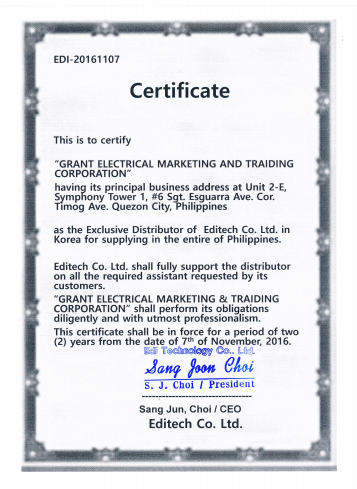 GRANT ELECTRICAL MARKETIND AND TRADING CORP.
13
We are working with Korea Electric Power Corporation (KEPCO) to support Philippine Electrical Sector.
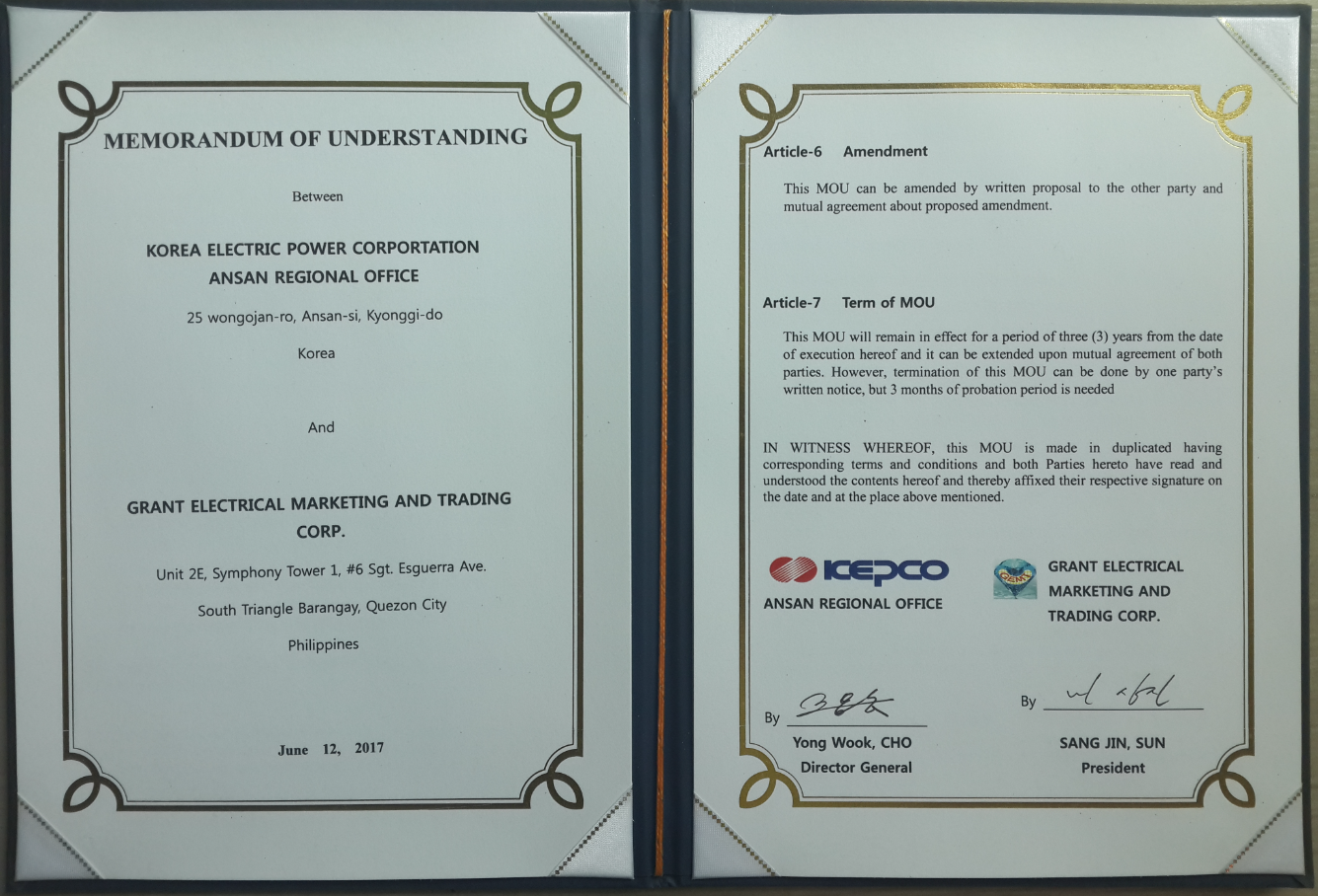 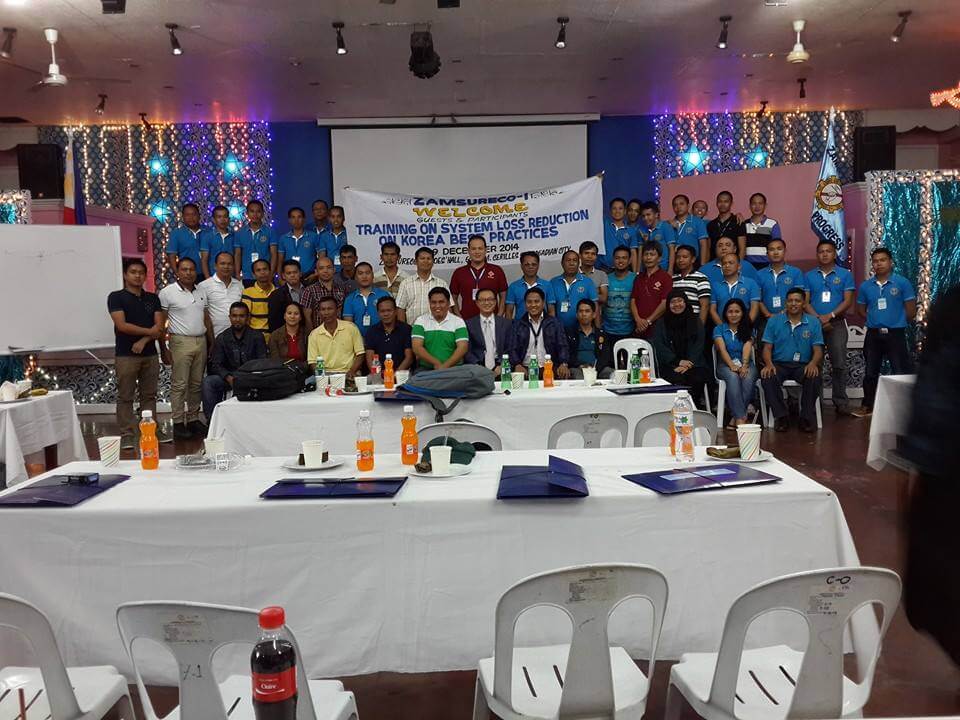 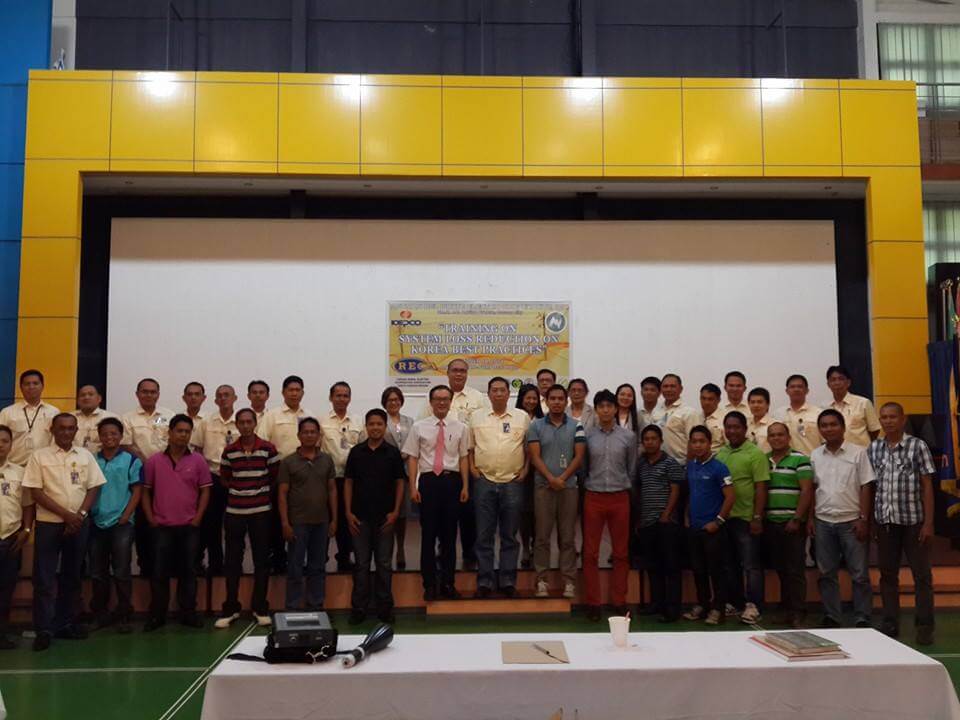 GRANT ELECTRICAL MARKETIND AND TRADING CORP.
14
We want to work with NEA and ECs.
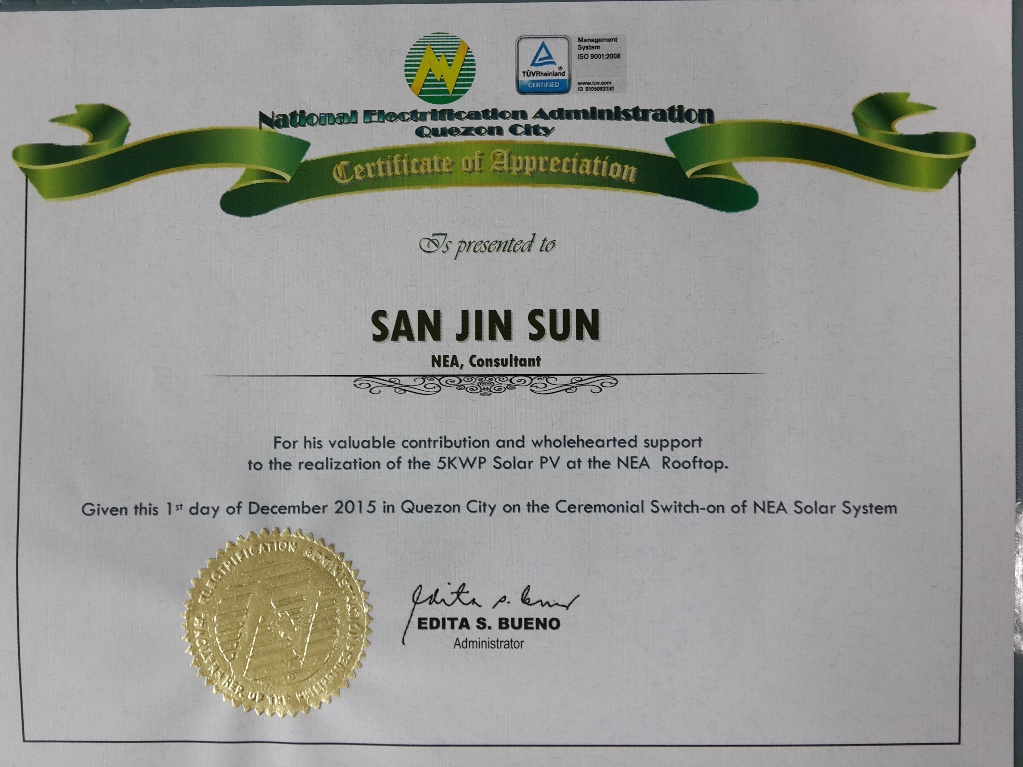 GRANT ELECTRICAL MARKETIND AND TRADING CORP.
15
5. Sales References
A. KP Electric Transformer (over 500KVA For Philippines only)
B. KP Electric Distribution Transformer
C. Insulated Wire 25kV, Smooth Body Type
GRANT ELECTRICAL MARKETIND AND TRADING CORP.
16
D. Ultrasound Detector
GRANT ELECTRICAL MARKETIND AND TRADING CORP.
17